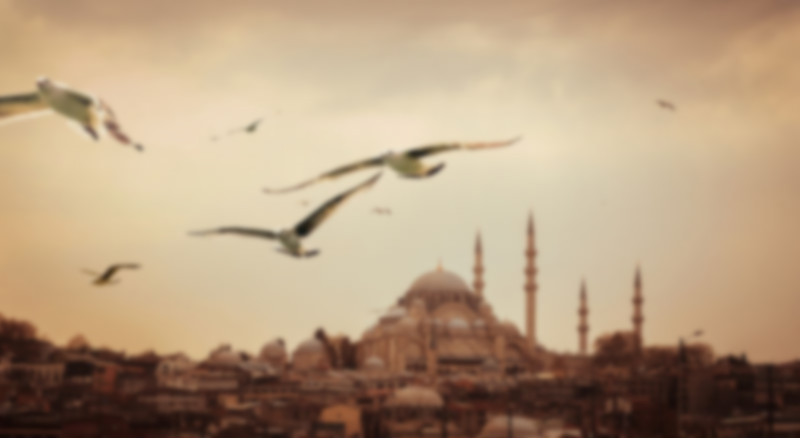 BİR EĞİTİMCİ OLARAK HZ. PEYGAMBER
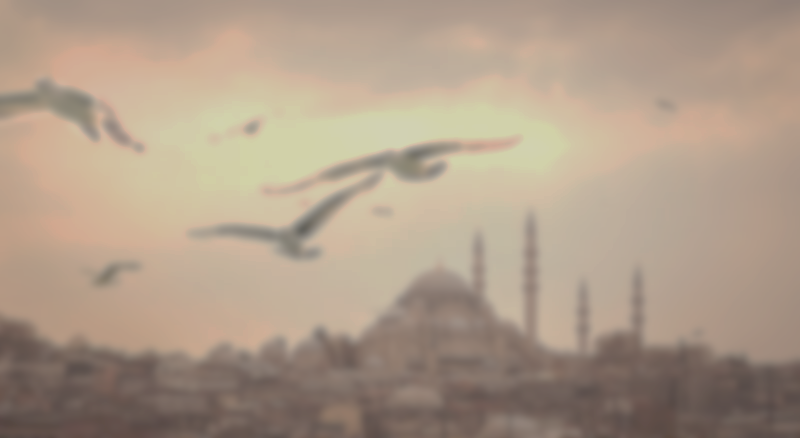 Eğitimde ne anlattığımız, kadar nasıl anlattığımızda önemlidir. Elbette insanlara ve özellikle çocuklarımıza iyi, güzel ve faydalı şeyler öğretmeliyiz. Aynı şekilde bu faydalı ve güzel şeyleri güzel metotlarla anlatmalı ve öğretmeliyiz.

	Allah Resulü (s.a.v.) kendini görevine adamıştır. Bir eğitimcide bulunması gereken nitelikler O'nda fazlasıyla vardır.

	Hazreti Peygamber (s.a.v.) bütün zamanların en güzel ve en etkili hatibidir. O gönüllere giden yolu biliyordu. Bu sebeple kalplerin Sevgilisi oldu. Önce kendini sevdirdi, sonra da konuşmalarında insanları etkileyen, düşündüren bir üslup kullandı.

	Allah Resulü'nün (s.a.v.) farklı ve etkili metotlar kullandığını biliyoruz. Bunların belli başlılarını şöyle sıralayabiliriz.
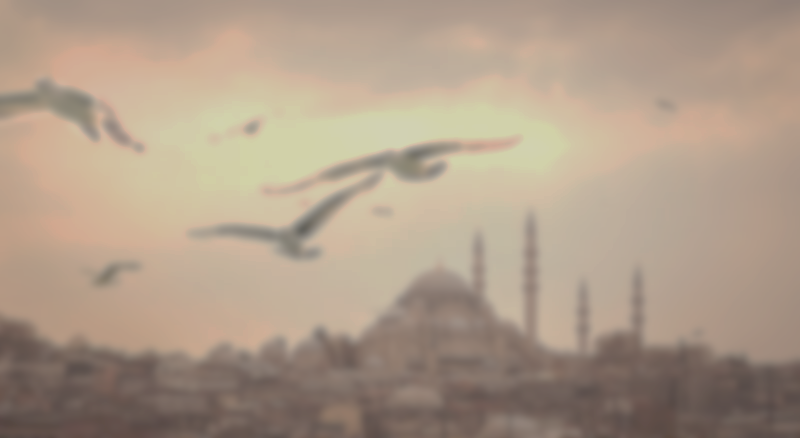 1. İnandırdı, Ümit ve Müjde Verdi


	İslamiyet, iman ve ümit dinidir. İnsan, yapmayı düşündüğü şeyin iyi, güzel ve yapılabilir olduğuna inanmazsa teşebbüse geçmez. İnsanı harekete geçiren en önemli güç, inançtır. Zaten İslam'da en önemli husus, imandır.
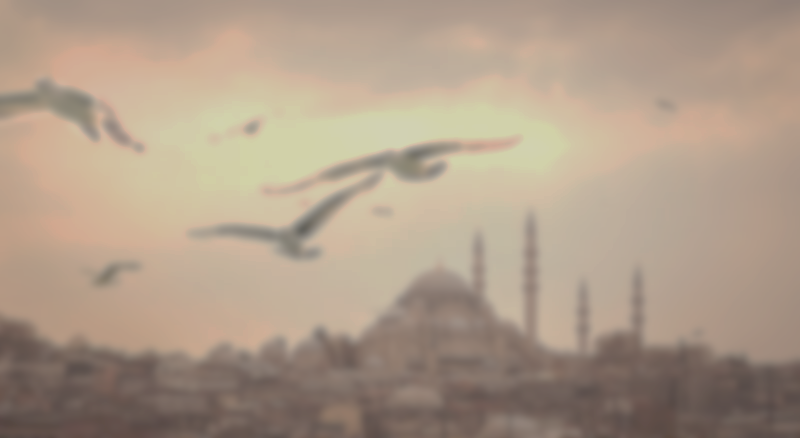 2. Olumlu Davranışları Ödüllendirdi ve Takdir Etti	
	 “Beğenilmek ve takdir edilmek” insanların çok önemsediği bir davranıştır. Sosyal bir varlık olan insan, başkalarına kendini beğendirmek, saygın olmak ve saygı görmek ister. Bu duygu, çocuklarda daha önemlidir. Çocuklar, büyükler tarafından beğenildiklerinde memnun olurlar. Neyi doğru, neyi yanlış yaptıklarını büyüklerin beğenisine bakarak tayin ederler.
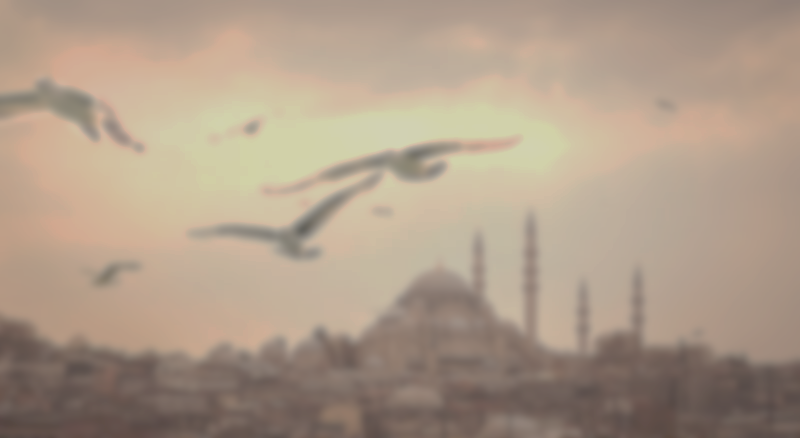 3. Soru Sorarak İlgi Uyandırdı	
	Anlatacağı konuya dikkat çekmek, merak ve ilgi uyandırmak için soru sorardı.
	Bir gün ashabına: “ Müslüman kimdir, biliyor musunuz?” diye sordu.
	Onlar da: “Allah ve Resulü daha iyi bilir!” dediler.
	Yeterince dikkat uyandırdıktan sonra: “ Müslüman, diğer 	Müslümanların elinden ve dilinden emin olduğu kimsedir.” buyurdu.
	Sonra: “Mümin kimdir?” diye sordu. Ashap yine:
	"Allah ve Resulü daha iyi bilir." dediler. Bunun üzerine şunları söyledi:
	"Müminlerin canları ve malları hususunda kendisinden emin olduğu kimsedir."(3)
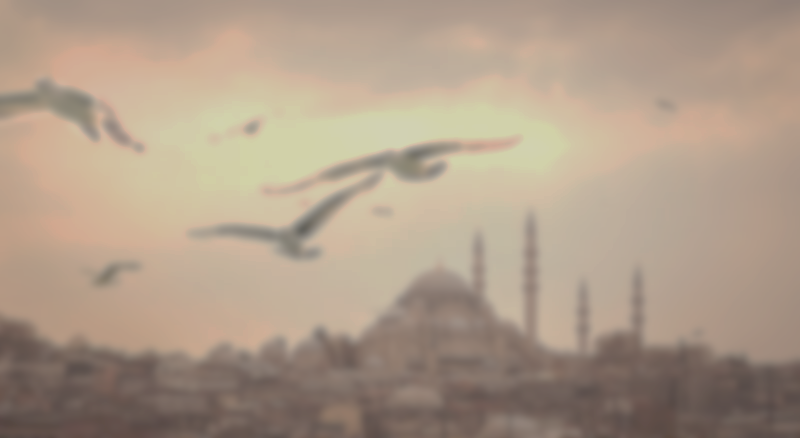 4. Anlatacaklarını Zamana Yaydı, Tedriç Kanununa Riayet Etti	
	
	Kainatta tedricîlik kuralı vardır. Her şey zaman içinde olgunlaşır. Bir fidan zaman içinde büyür, ağaç olur, meyve verir.
	Dış dünyadaki bu gelişmeler, insanın iç dünyası ve karakter oluşumu için de geçerlidir. Zihin ve ruh eğitiminde de zamana ihtiyacımız vardır.
	İçki yasaklanırken de zamana yayma metodu kullanılmıştır. Önce içkinin zararının faydasından çok olduğu anlatılmış, sarhoşken namaz kılınmaması istenmiştir. Böylece namaz vakitlerinde içki içilmemesi emredilmiş, daha sonra da içki bütünüyle yasaklanmıştır.
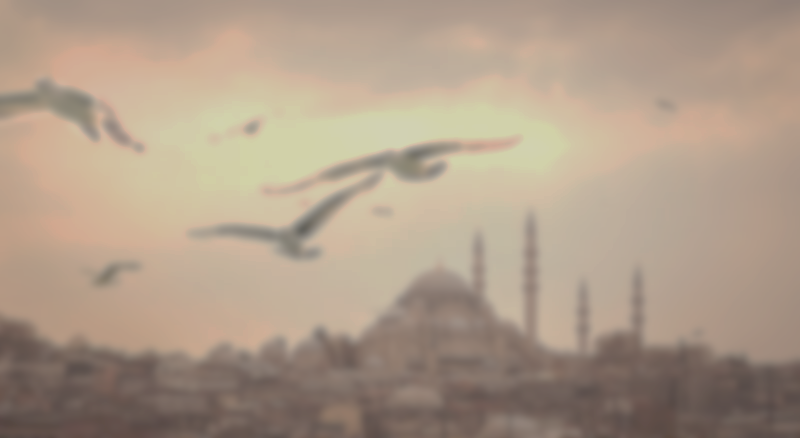 5. Örnekler Vererek Anlattı
	
	Örnekleme, en iyi eğitim metotlarından biridir. Hikâyeler ve örnekler, çocukların aklında daha iyi kalır. Bu sebeple Aziz Nebi (s.a.v.), mesela namazın önemini güzel bir örnekle anlatmıştır:
	"Ne dersiniz, birinizin kapısı önünde bir akarsu olsa sahibi orada günde beş defa yıkansa kirinden bir şey bırakır mı?"
	Orada bulunanlar: “Hayır, kir diye bir şey bırakmaz.” dediler.
	Bunun üzerine Sevgili Peygamberimiz (s.a.v.):
	"Beş vakit namaz da işte böyledir. Onlarla Allah Teâlâ günahları siler, buyurdu."(6)
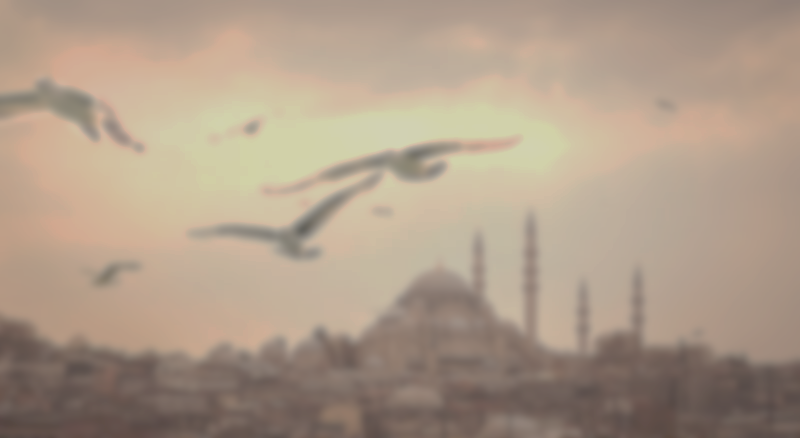 6. Öğretmek İçin Hikâyelerden Faydalandı	
	
	Sevgili Peygamberimiz (s.a.v.), geçmiş dönemlerde olan hadiseleri de hikaye etmiş ve bu suretle sahabe-i kirama ders vermiştir.
	Ebû Hüreyre (r.a.) şu hadisi nakleder:
	“Bir kadın, bağlayarak ölüme terk ettiği bir hayvan sebebiyle cehenneme girmiştir. Onu hapsettiğinde ne bir şey yedirmiş, ne su vermiş, ne de yerlerdeki haşerelerden yemesine izin vermiş.”(7)
	Hikaye ederek anlatılan bilgi, akılda daha kolay kalır ve geç unutulur. Çocuklarımıza dinî hikayeleri okumalı, tarihî olayları anlatmalı ve anlatmak istediğimiz birçok konuyu hikaye yoluyla vermeyi tercih etmeliyiz.
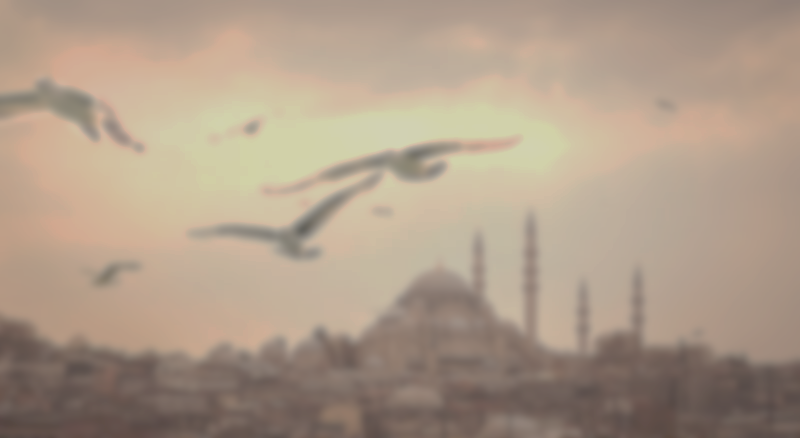 7. Çocukları Camiye ve İlim Meclislerine Götürdü	
	Yaparak ve yaşayarak öğrenme, en etkili öğrenme biçimidir. İnsan duyduğunu unutur, gördüğünü hatırlar, ama yaptığını öğrenir... 
	Peygamber Efendimiz (s.a.v.), çocukları sık sık camiye götürürdü. Orada gördüğü başka çocuklarla da ilgilenirdi. Küçük torunu Ümame'yi omzuna alır, camiye gelirdi. Camideki cemaate namaz kıldırır, Ümame orada beklerdi.(8)
	Kimi zaman da Peygamberimiz (s.a.v.) torunlarını bizzat camiye getirirdi.
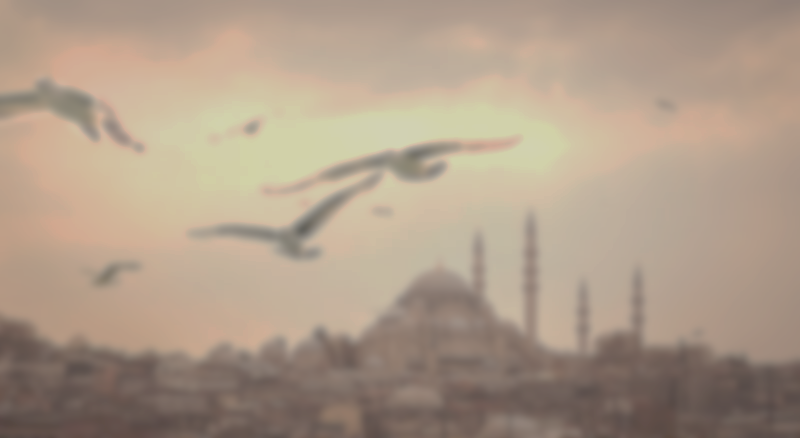 8. Çocuklara Sabırlı Olmayı Öğretti
	
	Hayatta hepimiz başarılı ve mutlu olmak isteriz. Ancak zaferler, sabır neticesi elde edilir. Çalışmadan başarıya ulaşmak mümkün değildir. Üstelik dünya, imtihan dünyasıdır, rahat ve mutluluk yeri değildir. İmtihan sırasında insan mutluluk aramaz, ancak sınavı kazanırsa sevinir.
	Kur'an-ı Kerim'de Cenab-ı Hak bize sabrı tavsiye eder ve sabır karşılığı cennete girileceğini müjdeler. “Sabırlarına karşılık cennet ve (giyecek olarak) ipek ihsan eder.”(İnsan, 76/12)
	Peygamber Efendimiz (s.a.v.), “Sabreden zafere ulaşır.” buyurur.
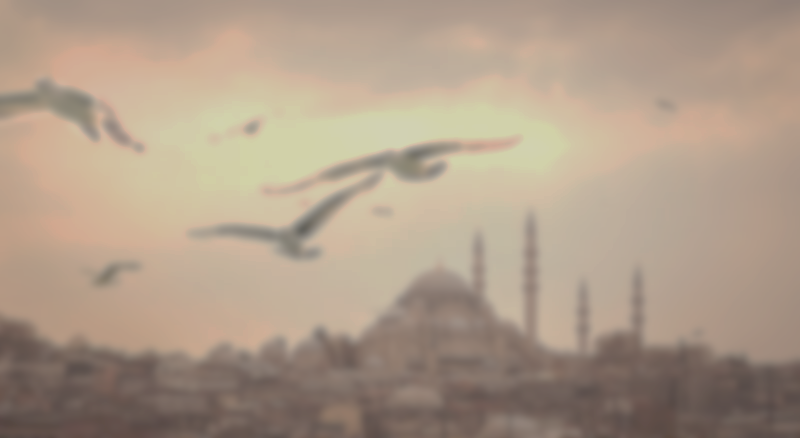 9. Çocukları İşe Alıştırdı
	
	Çocukları hayata hazırlamalı, onlara para kazanabilecekleri bir meslek ve bir sanat öğretmeliyiz.
	Sevgili Peygamberimiz (s.a.v.) Medine'ye geldiğinde aşağı yukarı on yaşlarında olan Hz. Enes'i yanına aldı. Onunla on yıl boyunca ilgilendi. Bu zaman içerisinde yapabileceği birtakım işleri ona gördürdü. Bunu yaparken de onu hiç azarlamadı. Hep güler yüzle işleri yapmasını sağladı.(10)
	Bu şekilde iş yapmayı öğrenen çocuklar, hem kendi becerilerini geliştirir, hem başkalarına yardım etmeye alışır. Çocuklara fırsat vermek, yeteneklerini geliştirmelerine imkan tanımak gerekir. Yetenekleri gelişmiş olarak hayata hazırlanan çocuklar, ileride kendi başlarına hayatlarını sürdürebilirler. Önemli olan, bu beceriyi kazanmalarıdır.
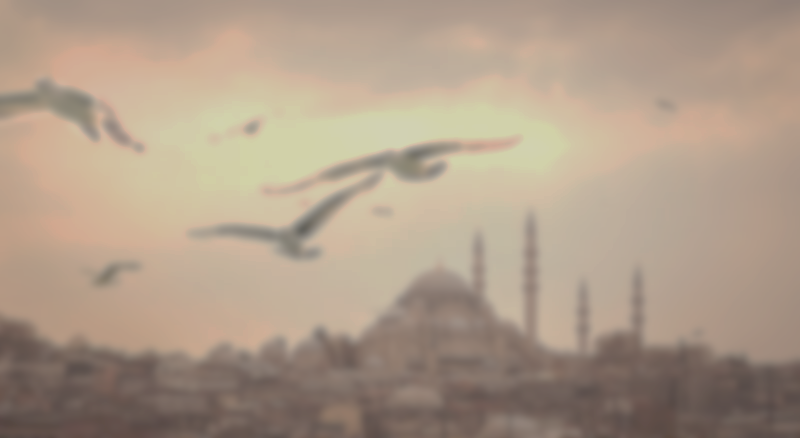 10. Yumuşak ve Hoşgörülü Davrandı
	
	Çocuk terbiyesinin temeli sevgi, şefkat ve hoşgörüdür. Çocukların yanlış yapması gayet doğaldır. Büyükler bile hata yapmaktadır.
	Peygamberimiz (s.a.v.) hiçbir çocuğu dövmediği gibi, dayak ve şiddeti hiçbir şekilde eğitim metodu olarak tavsiye etmemiştir.
	Eğitimci sevdirmek, nefret ettirmemek, kolaylaştırmak zorundadır. Peygamberimiz (s.a.v.), bize sevdirmeyi ve kolaylaştırmayı tavsiye etmektedir.
	Hz. Aişe (r.a.), Peygamberimizin (s.a.v.) şöyle dediğini nakleder:
	“Şüphesiz ki Allah çok hoşgörülü ve yumuşaktır, her işte yumuşaklığı sever.”
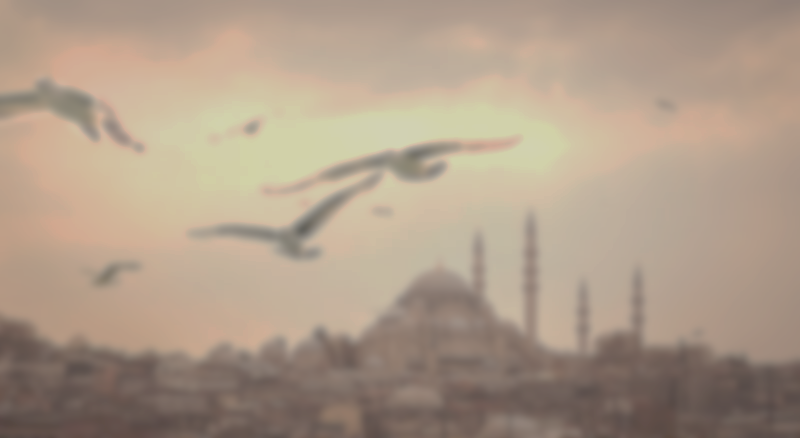 11. Anlattıklarının Zihinlere Yerleşmesi İçin Sözlerini Tekrarladı	
	
	Eğitimde önemli konuların altını çizmek ve tekrarlamak, önemli bir öğretim metodudur. Çocuk, tekrarlanan şeylerin önemli olduğunu sezer. Bilgileri zihne yerleştirmek için sıkça tekrar ederiz. Tekrar sayesinde bilgiler kısa süreli hafızadan uzun süreli hafızaya aktarılır ve zihne iyice yerleşir.
	Bu sebeple Peygamberimiz (s.a.v.) ashaba yeni bilgiler öğretirken üç defa tekrarlamış ve önemli hususların zihinlere yerleşmesi için çalışmıştır.
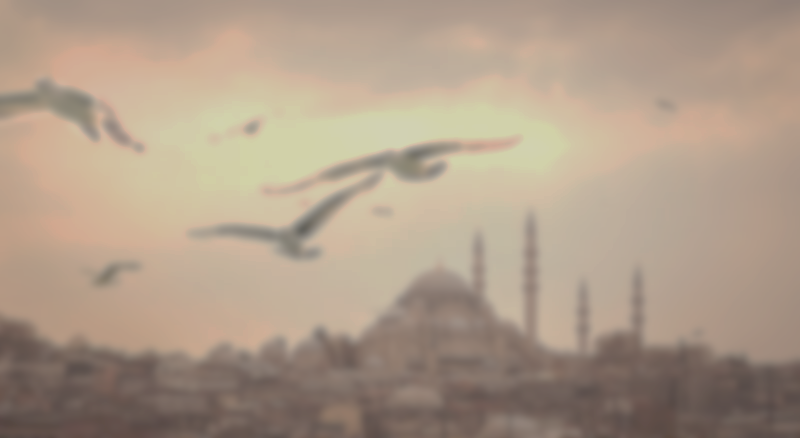 12. İnsanların Anlayabileceği Şekilde Konuştu

	Sevgili Peygamberimiz (s.a.v.), peygamberlerin konuşma tarzını şöyle anlatmıştır:
	“Biz peygamberler, insanlara akıllarına göre konuşmakla emir olunduk.”(14)
	Başka bir hadis-i şerifte şöyle bir tavsiyede bulunur:
	“İnsanlara anlayabilecekleri şekilde konuşunuz.”
	Hz. Ali (r.a.), “Sevgili Peygamberimizin (s.a.v.) çabuk konuşmazdı; her işitenin anlayacağı şekilde teker teker konuşurdu.” der. (Tirmizî, Menakıb 19/3642).
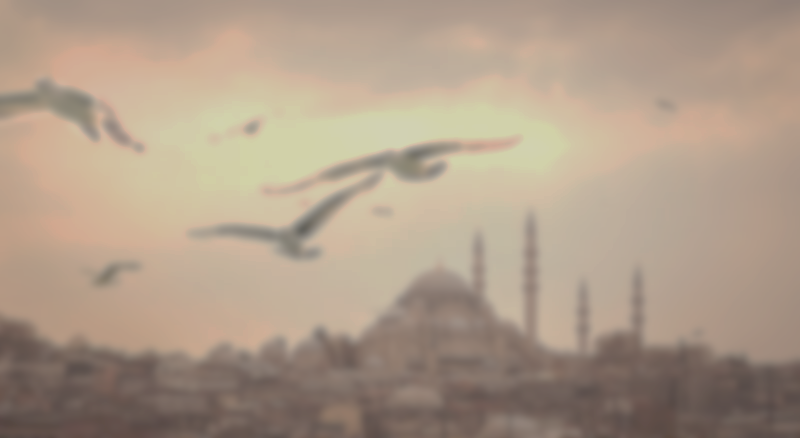 13. Çocuklara Öncelik Verdi
	
	Zaman zaman Peygamberimizi (s.a.v.) ziyaret etmek isteyen gruplar çoğalır, kalabalıklaşırdı. Allah Resulü'ne (s.a.v.) ulaşmak ve onunla görüşmek için sıraya girmek gerekirdi. Böyle durumlarda Aziz Nebi (s.a.v.) çocuklara öncelik verirdi. Görüşmeyi düzenleyenlere şöyle emir verirdi:
	“Çocuklar gelirse sakın onları bekletmeyin, hemen içeri alın!”(15)
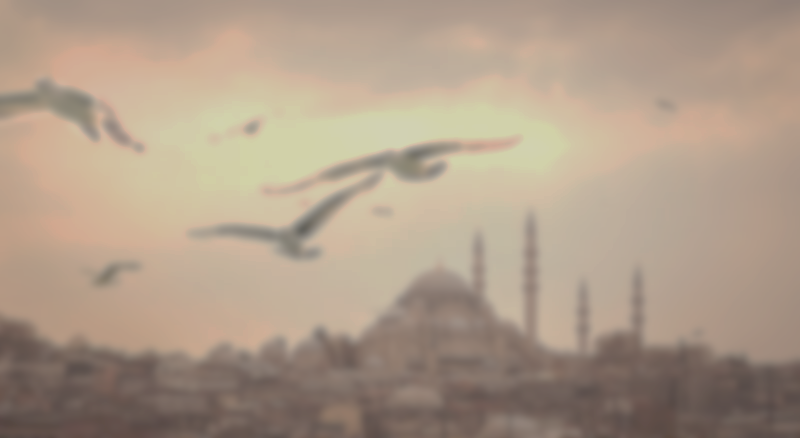 14. İnsanı Değil, Davranışı Eleştirirdi
	
	Güzel ahlakı tamamlamak için gönderilmişti; hep güzel sözler söyler, güzel işler yapardı. Çirkin ve kötü kelimelerin gönülleri çirkinleştirdiğini, bulandırdığını bilirdi. Bu sebeple ömrü boyunca dost veya düşman kimseye çirkin bir söz söylememiştir.

	Allah Resulü (s.a.v.) kırıcı konuşmazdı. Kendisine kötü davranıldığı zaman bunu kişiselleştirmez, genelleme yapar ve düzeltirdi. Kendisine bir şikayet ulaşsa veya hatalı bir davranış görse yapanın yüzüne vurmazdı.
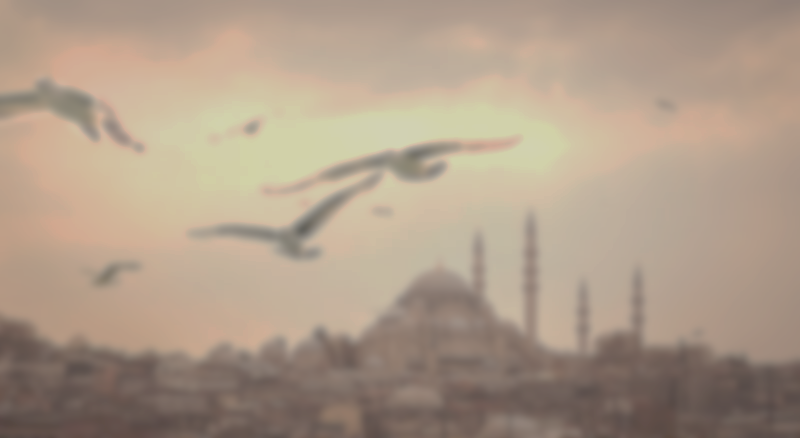 15. Çocuklara Yalan Vaatlerde Bulunmayı Yasakladı	
	Aldatılmak ve kandırılmak hiç kimsenin hoşuna gitmez. Peygamberimiz (s.a.v.), “Aldatan bizden değildir.” buyurur. Peygamberimiz (s.a.v.), çocukların aldatılmasını istemez, onlara doğruyu söylerdi.
	Medine'de bir caddede yürürken bir kadının çocuğunu çağırdığını, fakat çocuğun annesini dinlemediğini gördü. Kadın, çocuğun eve gelmesini temin etmek için, “Eğer gelirsen sana şunları alacağım, bunları alacağım.” diyordu.
	Peygamberimiz (s.a.v.), kadına yaklaştı:
“Gerçekten çocuğa vaat ettiklerini alabilecek misin?”
"Hayır, alamam." dedi kadıncağız.
	Efendimiz (s.a.v.), kadını uyardı:
“Bilesin ki bu, yalan olarak yazılır!”
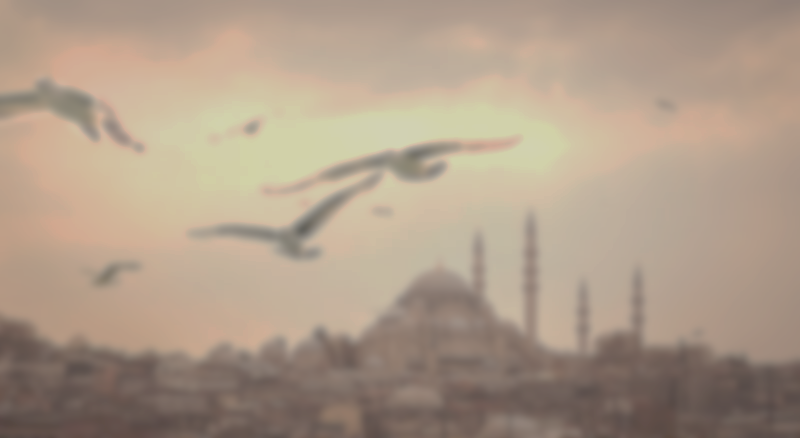 16. Çocuklarla Birlikte Oynadı	

	Efendimiz (s.a.v.), torunları Hz. Hasan ve Hz. Hüseyin ile ilgilenir ve onlarla oyun oynardı. Bir gün melek torunlar, dedelerinden kendilerine deve almasını istediler. Efendimizin deve alacak imkanı yoktu. Kendisi eğildi ve onlara şöyle dedi:
	“Haydi binin! Bundan iyi deve mi olur?”(17)
	Oyun, çocuğun en tabiî ihtiyacıdır. Oyun sayesinde çocuk, arkadaş edinmeyi, onlarla geçinmeyi öğrenir. Oyun oynarken birçok yeteneğini geliştirir. Kelime hazinesi zenginleşir. Birçok şeyi arkadaşlarından öğrenir, onlara öğrendiklerini öğretir.
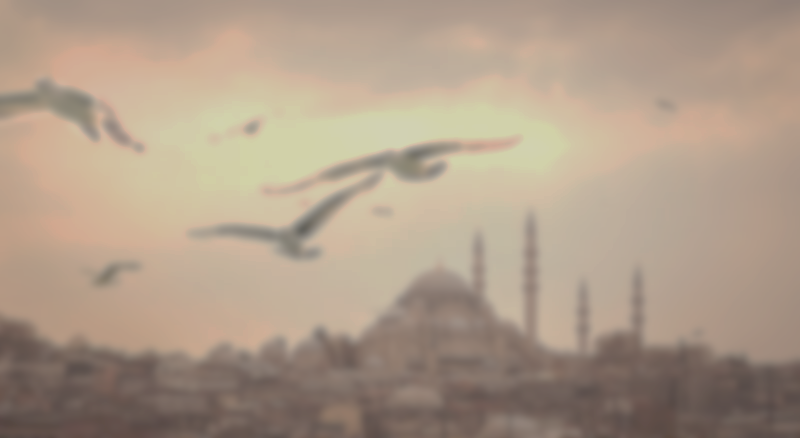 17. Çocukların Hakkına Riayet Etti
	

	Kur'an, adaletli olmayı emreder. Peygamberimiz (s.a.v.) insanlara adaletli davrandı. Çocukların hakkına riayet etti. Çocuktur, anlamaz, demedi.
	Çocuklar arasında sevgiyi paylaşmada eşitliğe bile önem verdi.
	Bir adam, Peygamberimizle (s.a.v.) beraber oturuyordu. Derken adamın küçük oğlu geldi, adam onu öptü ve kucağına oturttu. Sonra adamın küçük kızı geldi, onu da alarak yanına oturttu.
	Bunun üzerine Peygamberimiz (s.a.v.) adamı uyardı:
	“Sen kız çocuğu ile oğlan arasında adaleti gözetmedin!”(20)
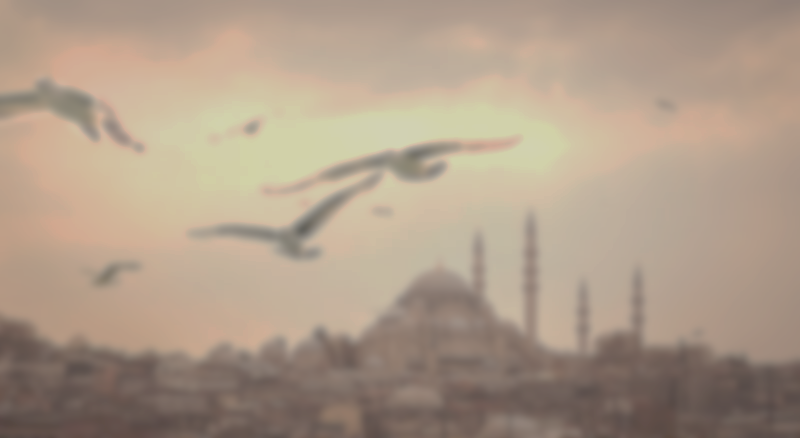 18. Çocuklara Temizliği Öğretti	

	İslam dini, temizliğe önem verir. Peygamberimiz (s.a.v.), “Temizlik imandandır.”buyurur.
	Bir başka hadislerinde ise “Temizlik, imanın yarısıdır.” buyurur.(21) “Namazın anahtarı temizliktir.”(22)
	Ağız ve diş temizliğine önem vermiş ve şöyle demiştir: “Misvak kullanın; çünkü o, ağzı temizler, Âlemlerin Rabbi'nin rızasını kazandırır. Cebrail her gelişinde bana misvak kullanmayı tavsiye etti, o kadar ki bana ümmetime farz kılınacak diye korktum!”(23)
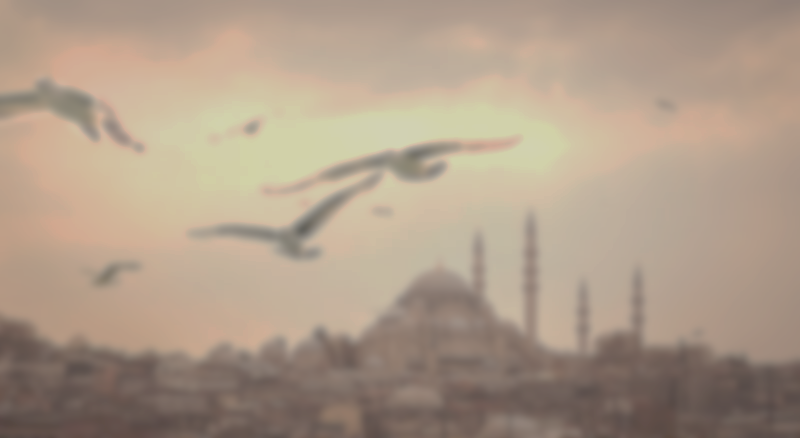 19. Öğrettiklerini Yazdırdı	

	Hz. Peygamber (s.a.v.), öğrettiklerini yazdırdı. Hem nazil olan Kur'an ayetlerini yazdırdı -ki on beş tane vahiy katibi vardı- hem de söylediği hadislerin yazılmasını teşvik etti.

	Yazarak öğrenme, en iyi öğrenme şekillerinden biridir. Yazarken hem konuya dikkat toplanır, hem de daha sonra tekrarlanmak istenince elde metin bulunur.
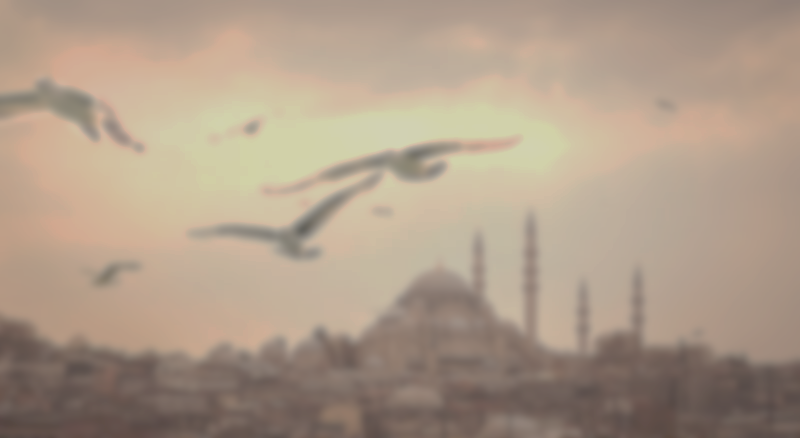 20. Yabancı Dil Öğrenmeyi Tavsiye Etti	

	Beyin, karşılaştırarak öğrenir. Bir dili bilen, ikinci dili daha kolay öğrenir. Yabancı dil bilmek insanlar arası iletişimi kolaylaştırır. Yabancılarla anlaşmamızı, onlara kendi din, dil ve kültürümüzü anlatmamızı kolaylaştırır. Onlardan yeni şeyler öğrenmemizi sağlar. Peygamberimiz (s.a.v.) tebliğ yapmak için yabancı dili kullanmıştır.

	Şefkat Peygamberi (s.a.v.) bir gün Zeyd b. Sabit'e (r.a.), Yahudilere güvenmediğini, yazışmalar için onların dilini öğrenmeyi tavsiye etti. O da kısa sürede İbranice öğrendi ve yazışmalarda Peygamberimizin (s.a.v.) hizmetinde bulundu.(25)
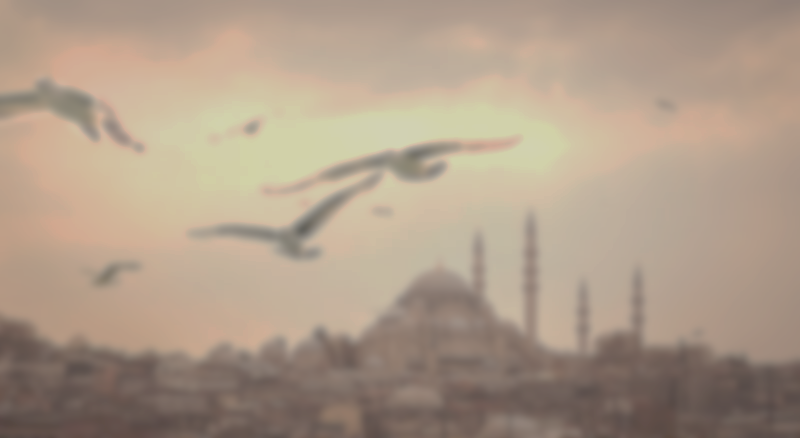 21. Şekil Çizerek, Benzetmeler Yaparak ve Beden Diliyle Anlattı	
	Şekil ve resimlerle anlatılan bilgiler akılda daha iyi kalır. Sağ beyin yarım küresi, resim ve şekilleri fotografik hafızaya kaydeder ve kolay kolay unutmaz. Bu sebeple resim ve şekillerle, göstererek anlatmak, konuların daha iyi anlaşılmasını ve öğrenilmesini sağlar.
	Sevgili Peygamberimiz (s.a.v.), Hz. Cabir ile birlikte otururken toprağa şekil çizerek ona Allah'ın ve şeytanın yolunu anlattı. Cabir (r.a.), olayı şöyle anlatır:
	Hz. Peygamber'in (s.a.v.) yanında otururken önüne bir çizgi çizdi ve "İşte böyle; bu, Yüce Allah'ın yoludur." buyurdu. Sonra bu çizginin sağına iki çizgi, soluna iki çizgi çizdi ve "Bunlar da şeytanın yollarıdır." buyurdu. Ardından elini ortadaki çizginin üzerine koydu ve şu ayeti okudu:
	"Dosdoğru yoluma uyun. Sizi Allah yolundan ayrı düşürecek yollara sapmayın. Allah, size bunları, sakınasınız diye tavsiye etmektedir."(Enam, 6/153)
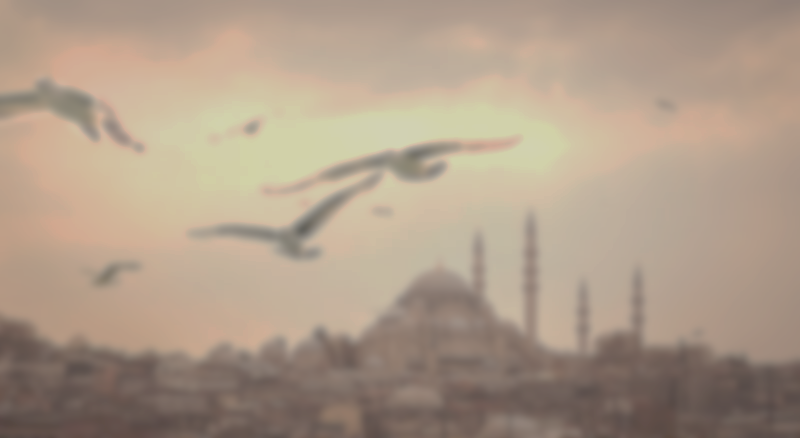 22. Anlattıklarını Uyguladı, Yaşayarak Öğretti

	
	En verimli öğretme metotlarından biri de“uygulamalı anlatım”dır. Yaparak ve yaşayarak öğrenileni insan kolay kolay unutmaz. Uygulamalı eğitim, en verimli öğretme biçimidir.

	Sevgili Peygamberimiz (s.a.v.), abdestin nasıl alınacağını soran bir kimseye, bizzat abdest alarak gösterdi. Hatta bazı rivayetler, bunu üç defa yaptığını nakleder.(27)

	Yaparak öğretme, hem göze hem de kulağa hitap eder; bu sebeple, öğretilenin akılda kalıcı olmasını sağlar. Hz. Peygamber (s.a.v.), bu metodu sıkça kullanmıştır.